Chapter 3
Agency Adjudications v. Article III Trials
1
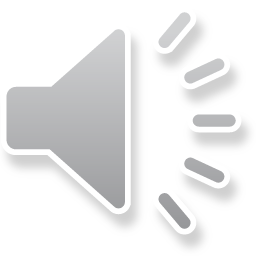 Learning Objectives
Learn that agency adjudications are inquisitorial, not adversarial
Learn that agencies do not follow the code of civil procedure.
Learn that most adjudications do not require lawyers.
Learn that most adjudications do not use the rules of evidence.
Learn that in adjudications parties usually have a duty to disclose information.
2
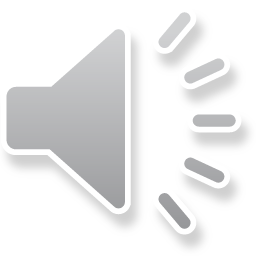 Theory versus Practice
Structural discussion
Many agencies deviate from the model.
Some agency factfinders think they are Article III judges because that is the mode for judges in the media.
Federal judges v. state judges
Federal judges have much more discretion, at least in theory.
Federal judges have greater formal power to force settlements. State judges in some jurisdiction also have strong powers to force settlement.
State judges can run their proceedings more informally – more off the record - if they want to push the edge of procedural requirements.
3
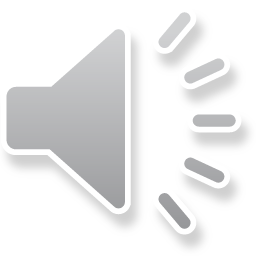 Inquisitorial Versus Adversarial Systems
US (Article III) courts are adversarial, as are state courts.
Louisiana, which started as a civil law system with inquisitorial courts, was forced to switch to adversarial courts when it entered the Union.
Our appellate review and appellate reformation of facts is a holdover and is unique to Louisiana.
That is why we have so many appeals cases compared to other jurisdictions.
Civil law system courts are inquisitorial, as are administrative tribunals.
4
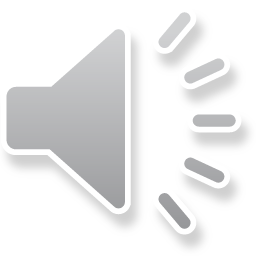 Adversarial Judge/Factfinder
English common law model.
A referee – just calling balls and strikes.
Sees that the rules are followed.
Will not help a party if the party’s advocate is incompetent.
Does not see that justice is done, only that the process is impartial and follows the rules.
One ground for not publishing opinions is that the result would not have occurred if the party’s counsel had been competent.
Not structurally concerned with economic power and its effect on the outcome of legal cases.
5
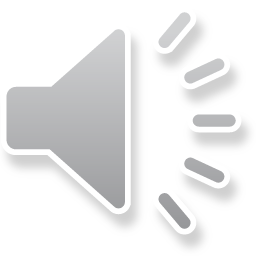 Adversarial Courts – Factfinders and Bias
Jury of your peers.
Originally people who knew you and could tell if you were lying.
Prone to bias depending on what the jury thought of you.
Now people who know nothing about you or the matters at issue.
Judge
Unbiased
No technical qualifications and no specialization.
Judges may develop expertise on certain specialty courts.
6
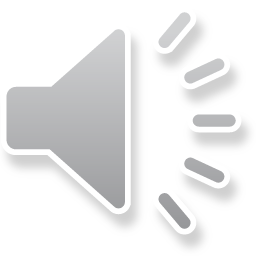 Inquisitorial Judge/Factfinder
Civil law model.
Intended to see that justice is done.
Structurally concerned with economic power.
Questions witnesses and advocates to get to the truth.
Can intervene if the advocate is not effectively representing the client’s interest.
Involved with the investigation and prosecution of criminal cases.
Not a perfect system. While the system is meant to be fair to the powerless, the judge has more power to abuse than an adversarial judge.
7
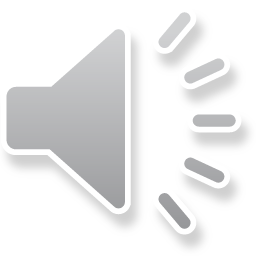 Adversarial Courts – Factual Evidence
All evidence has to be presented by the advocates for the parties.
The federal rules of civil procedure provide for a court appointed independent expert, but these are seldom used.
There is no duty of full disclosure of evidence.
Brady rule in crim law is a limited exception.
Omissions must be detected by opposing counsel.
The magic of cross-examination.
Primary concern of the rules of evidence is jury bias, not an a complete presentation of evidence.
8
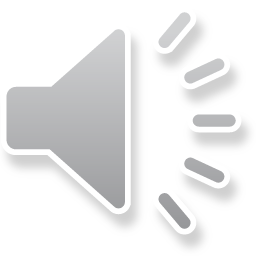 Agencies – Factual Evidence
Since there is no jury and many proceedings do not require a lawyer, most adjudications are not governed by the rules of evidence.
Agencies are intended use their expertise and in house experts to make factual decisions. 
Agency adjudicators are intended to have expertise.
Not all states follow this.
9
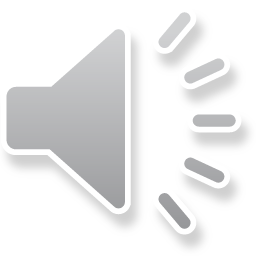 Determining Facts in Trials vs. Agency Adjudications
Adversarial systems do as well as any other approach with facts within lay knowledge and with questions such as mens rea.
In adversarial proceedings, complex scientific and technical matters are presented by experts.
Lacking expert knowledge, judges and jurors can only evaluate the subjective credibility of experts and their stories.
Expert agency adjudicators can evaluate the scientific and technical matters and are allowed to get expert help from the agency.
10
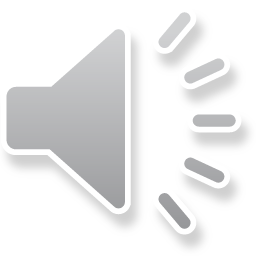 ALJs versus Article III Judges
11
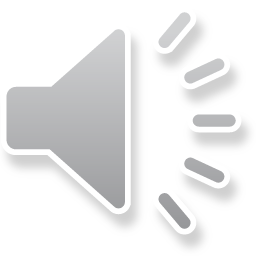 Article III Judges
Appointed by the President and confirmed by the Senate.
No qualifications on appointment, but all have been lawyers in modern times.
No technical or science requirements.
Lifetime tenure
Cannot reduce salary.
Cannot be fired, can only be removed by Congress, through impeachment.
Only 15 federal judges have been impeached since the Constitution went into effect. The last was in 2010 and was from New Orleans.
Limited discipline through the judiciary.
State judges can be disciplined by the state supreme court.
12
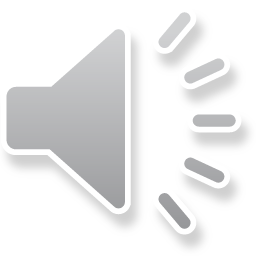 ALJs
Federal ALJs work inside the agency.
They are hired through civil service and, until Lucia, had civil service plus protections. 
The extent that these protections have to change for ALJs who are found to be inferior officers is still uncertain.
The agency can set work standards for its ALJs and discipline them for not following the work standards.
The agency cannot tell the ALJs what decision to make, but the agency can review and modify the ALJ decision to arrive at the final agency ruling.
We will look at this in more detail when we study the judicial review of agency decisions.
Many agency factfinders are not ALJs. They have civil service protection but not enhanced ALJs protection – to the extent that it still exists. 
Agency factfinders usually have specific expertise in the area in which they work.
Some states use contract ALJs, which have few protections – the agency can just not renew their contracts if the agency does not like their decisions.
We will look at Louisiana ALJs when we finish Chapter 3.
13
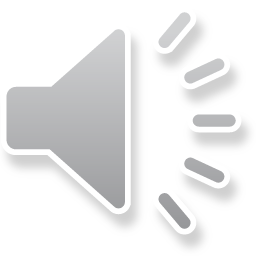